Blood!
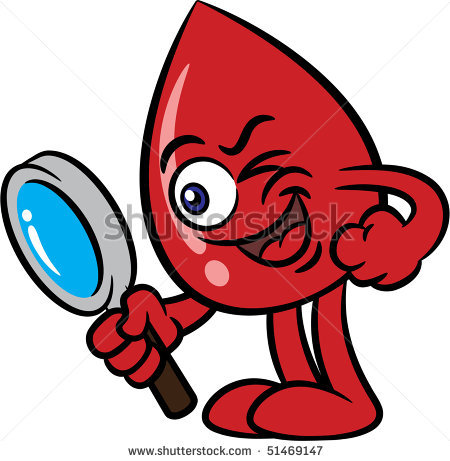 I.	Make up of Blood
A type of connective tissue
Composed of a liquid (plasma), in which formed elements are suspended.
Blood is somewhat viscous (thick).
The viscosity of blood is due to the formed elements and the dissolved substances in the plasma
II.	Blood Constituents
Plasma
Liquid component of blood
Has a yellowish colour
Makes up approx. 55% of total blood volume
Composed of:
90% water
10% dissolved substances
Nutrients
Hormones
Antibodies
Proteins
Function:
Transport dissolved substances to cells, and waste to excretory organs
Image of purified blood plasma
II. Blood Constituents
Formed Elements
Red Blood Cells
Scientific name is erythrocytes
Are the most numerous formed element in blood
Characteristics
Biconcave disk (disk with indents on both sides) 
No nucleus
Contains hemoglobin
Heaviest of the formed elements
Function
To transport oxygen to the cells throughout the body.
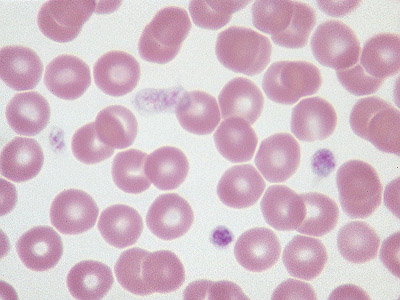 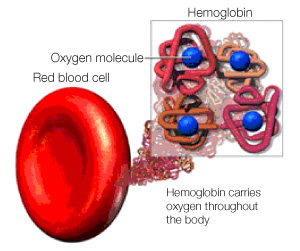 Image of RBCs under a microscope
II. Blood Constituents
White Blood Cells
Scientific name is leukocytes
Are the least numerous formed element in blood
Characteristics
Transparent cell
Irregularly shaped
Have a nucleus
Function
To defend against disease
To provide immunity
Artist drawing of the different types of WBC
II. Blood Constituents
Platelets
Scientific name is thrombocytes
Characteristics
Is a cell fragment
Has no nucleus
Smallest of the formed elements
Function
Help in coagulation (blood clotting)
III. A sample of Centrifuged Blood
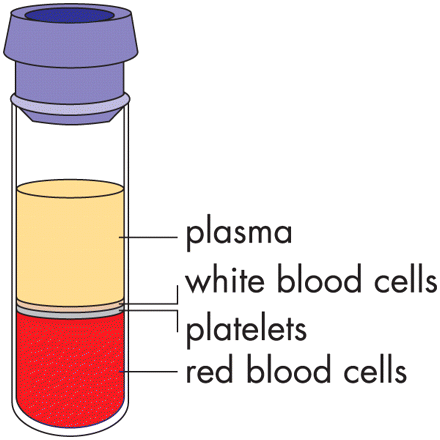 Approx. 55%
Formed Elements
Approx. 45%
IV. Blood Types
Determined by blood antigens called agglutinogens
The antigens are protein markers or bumps on the surface of the RBC
There are three main antigens
A
B
Rh factor (Rhesus factor) which determines positive/negative
Shape on red blood cell.
Antigen
Blood type
Antibodies in the plasma
can donate to types:
Can receive from Types:
Antigens and Antibodies
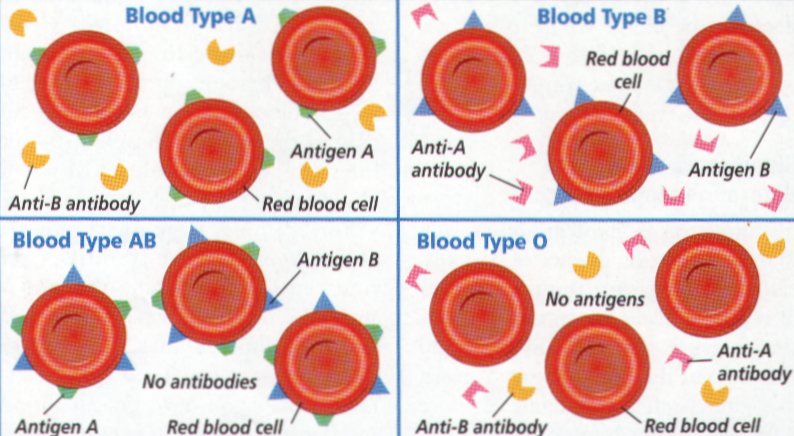 IV. Blood Types
B.  Distribution in Quebec
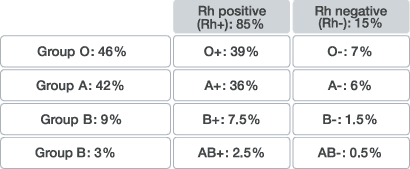 Blood Typing
Place 2 drops of Sample 1 on each spot of the spot plate.
Add 2 drops antibody A to spot A, 2 drops of antiB to spot B and 2 drops of anti Rh to spot Rh.
When clumping happens, the RBC has the specific antigen.
Record your results.
Test Results
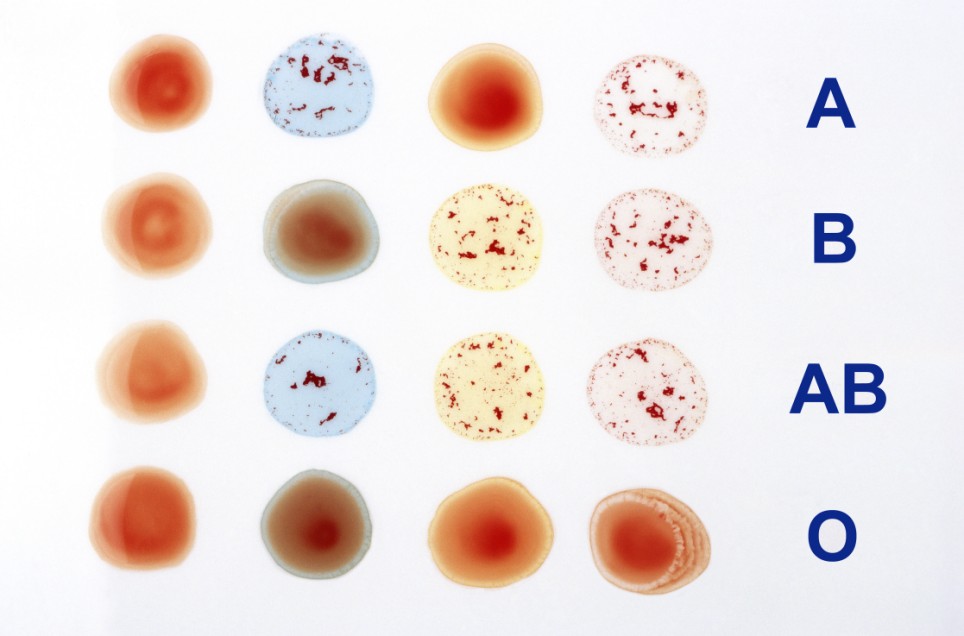 V. Blood Transfusions
Def: The injection of blood into a person
Recipient -> RECEIVES (gets) blood
Donor -> DONATES (gives) blood
The recipient can not receive blood with antigens that are not already present on his/her own blood.

Blood will agglutinate (coagulate/clump) if it is mixed with blood having foreign antigens
I CANNOT RECEIVE WHAT I DO NOT HAVE!!!!
V. Blood Transfusions
Universal Donor
Is blood type O- 
Can give to every blood type since it has no antigens on it
Universal Recipient
Is blood type AB+
Can get all blood types since it has all the antigens on it
V. Blood Transfusions
Blood Compatibility Chart
Transfusions
O
B
A
AB
Rh
_
+
V. Blood Transfusions
Blood Transfusion – Online Game
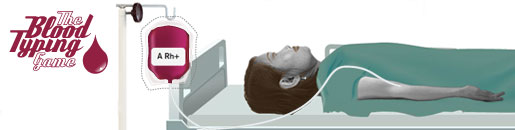 VI. Blood disorders
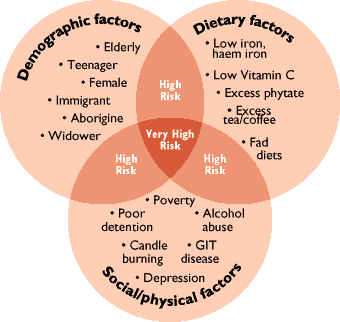 Anaemia
Not enough healthy RBC
Low oxygen levels
VI. Blood disorders
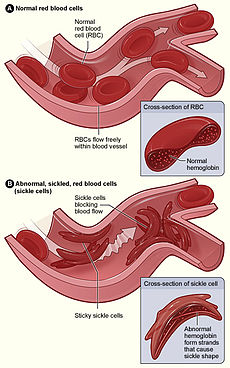 B.  Sickle Cell Anaemia
Genetic disorder of RBC
Cells form a sickle (crescent) instead of a biconcave disk
Low oxygen transport
Forms clots and blocks capillaries
VI. Blood disorders
C.  Haemophilia
Blood clotting disorder
Inherited disease – linked to X chromosome
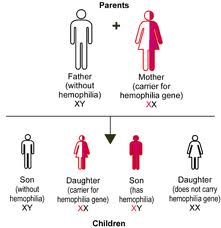 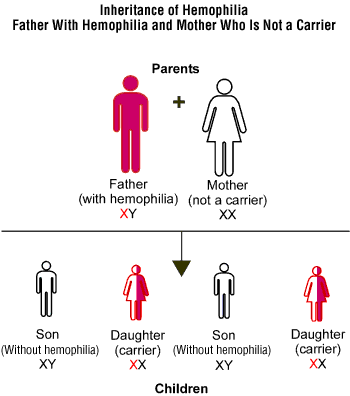 VI. Blood disorders
D.  Leukaemia
Cancer of WBC
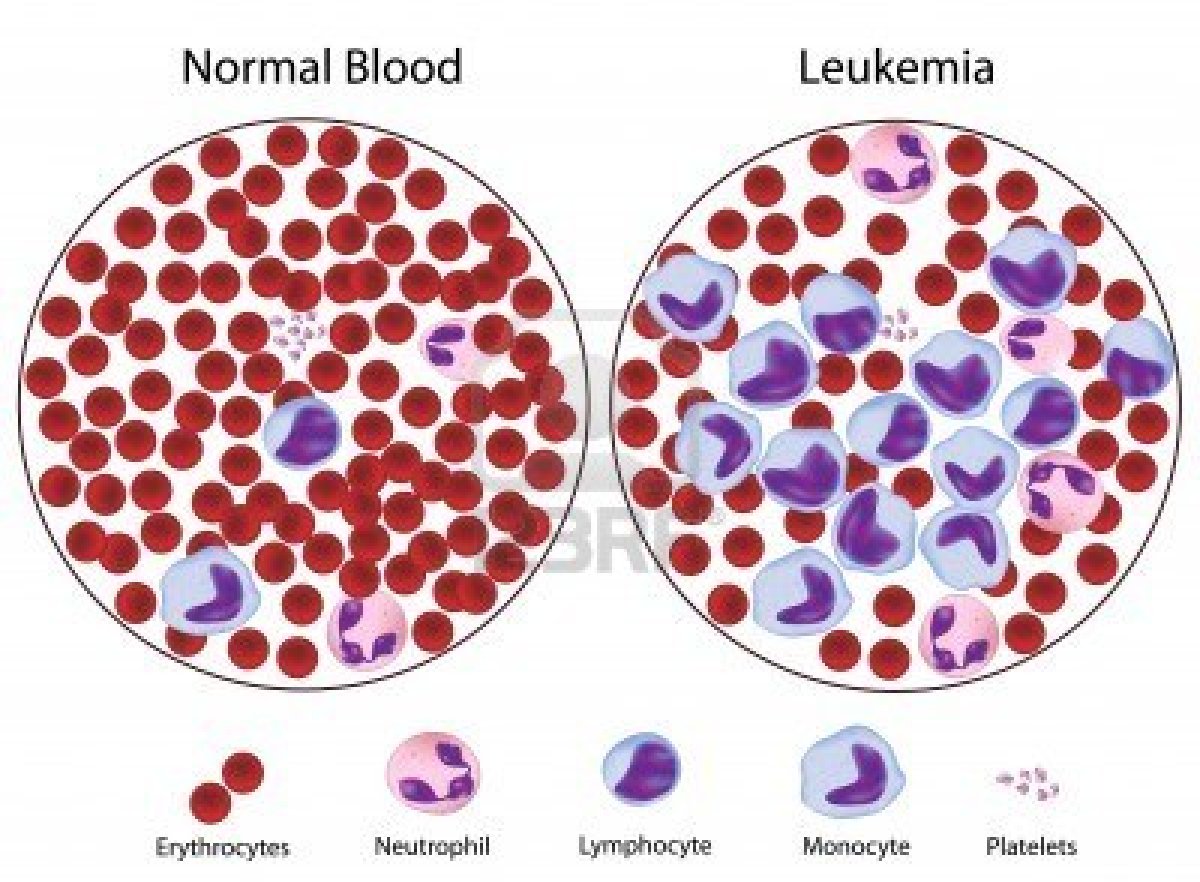 VI. Blood disorders
D.  Leukaemia
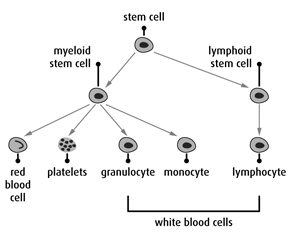 V.  Lymphatic System
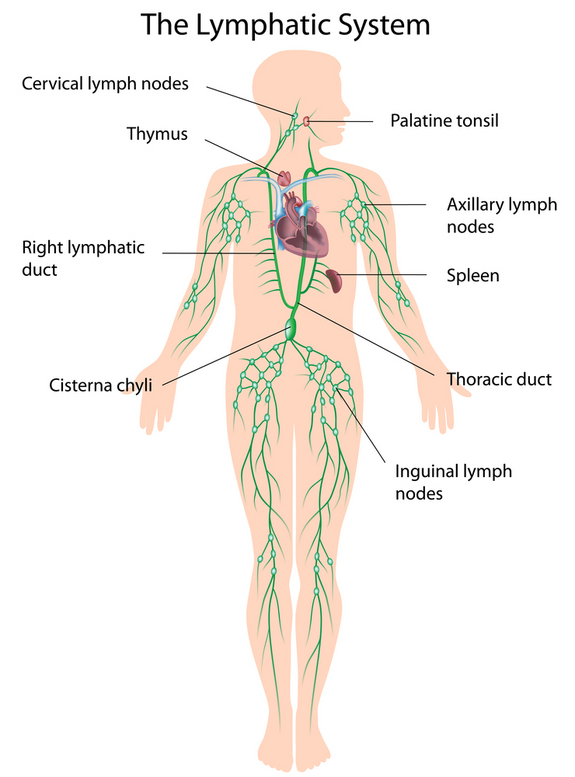 Video:  Lymphatic system.mov









Video: Lymph nodes animation
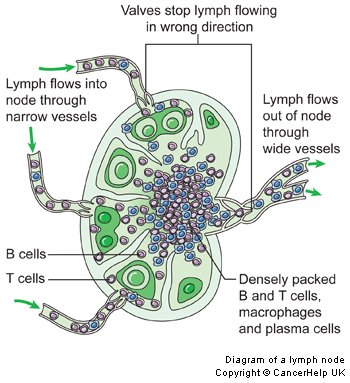 Lymph capillary system
Lymph Capillary Please draw
Lymph vessels with valves
Lymph vessels with valvesplease draw
Lymph Nodes
Lymphatic system
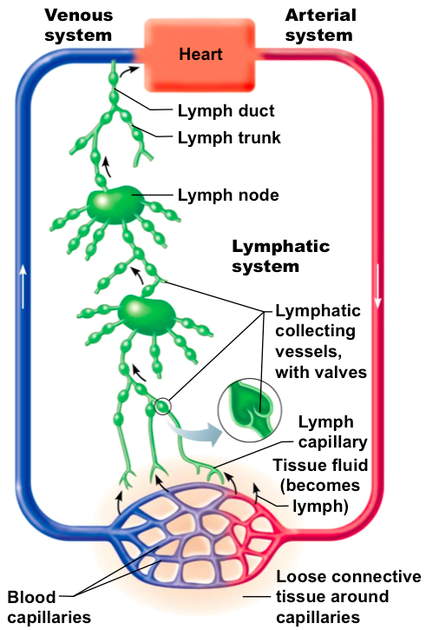 Open system returns to the venous system at sub clavial vein near superior Vena cava
Circulatory vs Lymphatic Systems
Circulatory vs Lymphatic Systems
Circulatory vs Lymphatic Systems
Circulatory vs Lymphatic Systems